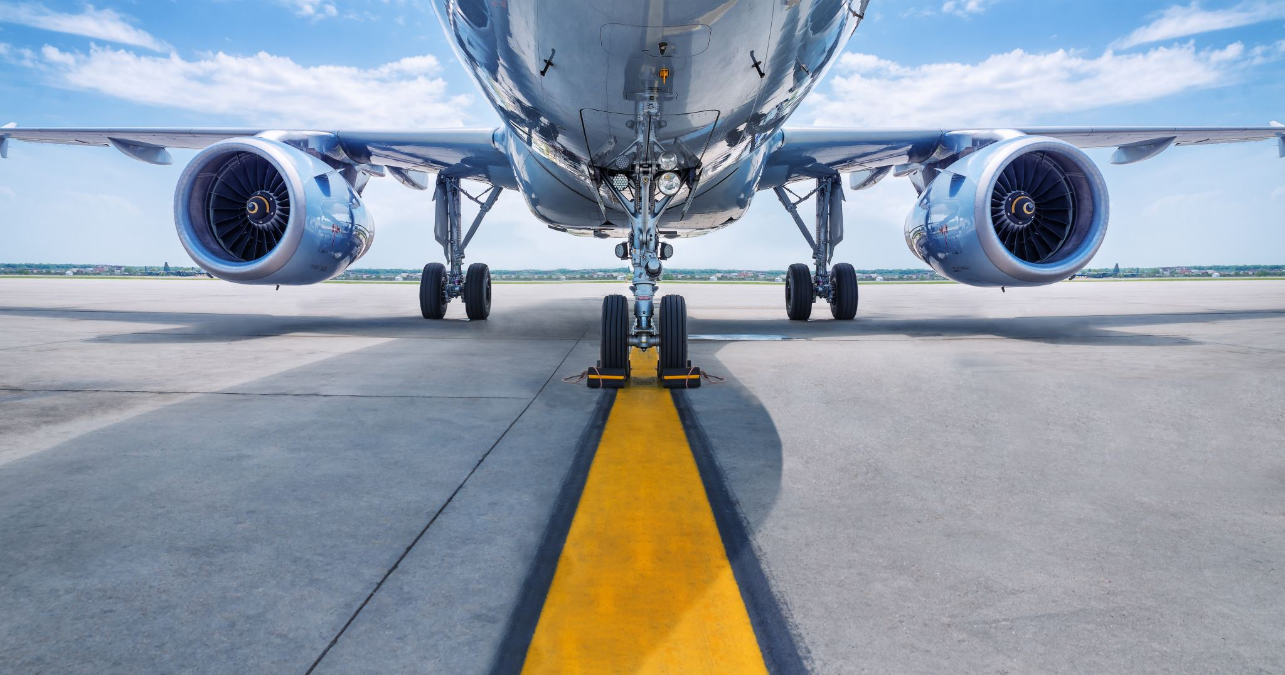 TRANSPO T-17 
POLYMER CONCRETE
Page | 0
TRANSPO T-17 POLYMER CONCRETE
Airport runway maintenance is a top concern for Airport managers
Climate, de-icing treatments, and touchdown & taxiing of planes causes distress to runway pavements… over time, this leads to pavement edge cracking, spalling and serious airside safety concerns.
TRANSPO T-17 POLYMER CONCRETE
A high-quality material like Transpo's T-17 is the fastest, easiest, and most cost-effective way to permanently repair these issues.
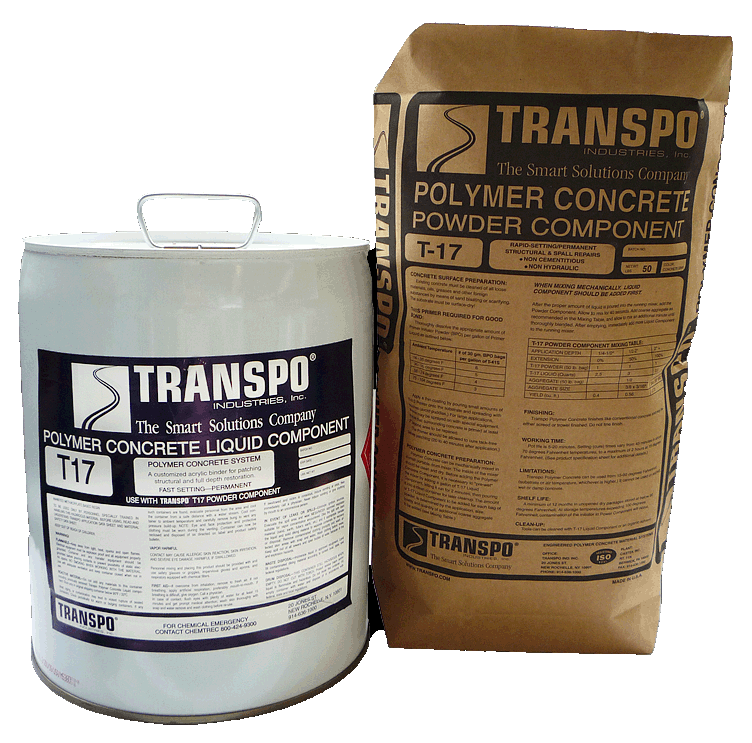 T-17 uses 100% polymer MMA resin - meaning no mess & no odor
T-17 is highly workable - doesn't shrink to the touch
T-17 is fully cured in less than an hour - lasting indefinitely or until the next scheduled maintenance
Page | 2
TRANSPO T-17 POLYMER CONCRETE
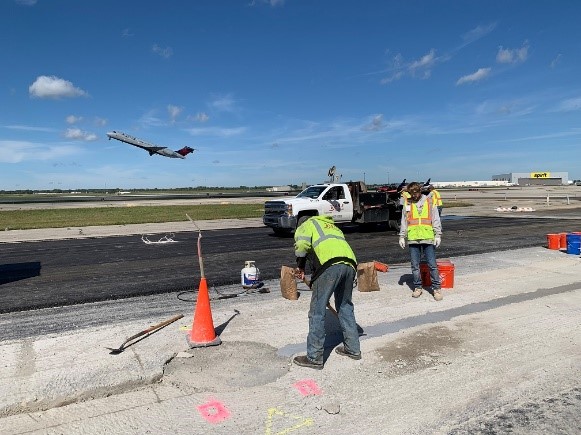 Additional Benefits
Airports can be operational in 1 hour due to T-17’s high strength, fast-setting solutions processes

 Shallow or full-depth repairs can be made at temperatures below zero (because no water is used).
TRANSPO T-17 POLYMER CONCRETE
Additional Benefits
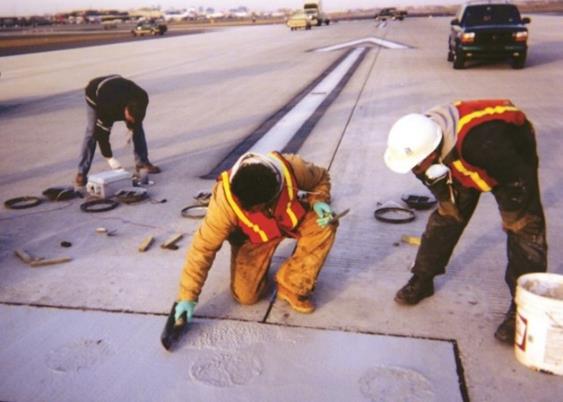 Polymer resin-based mix provides superior bond strength and eliminates any concerns about shrinkage or cracking.
Page | 4
TRANSPO T-17 POLYMER CONCRETE
Additional Benefits
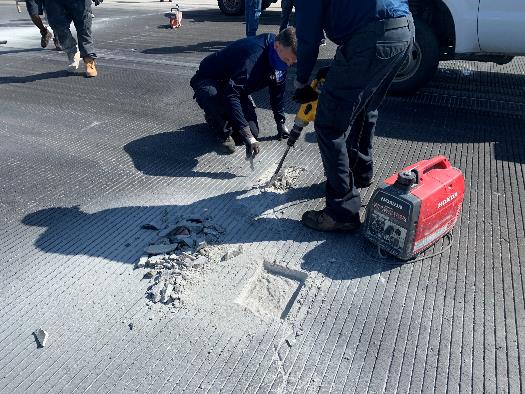 No special tools, equipment or trades needed. Apply T-17 as:
 Neat mortar for grouting
 Thin patches
 Extended with prepackaged aggregate
 Partial and full depth patching
Page | 5
TRANSPO T-17 POLYMER CONCRETE
Additional Benefits
Wide Application Temperature Range 
	(14-100°F, subzero additives available)
 Fast Setting (45 min. at 70°F)
 High Early Strength (5,000 psi, minimum @ 90 minutes)
 Strong Chemical Bond (no cold joints)
 Chemical Resistant
 UV Light Resistant
 Freeze-Thaw Resistant
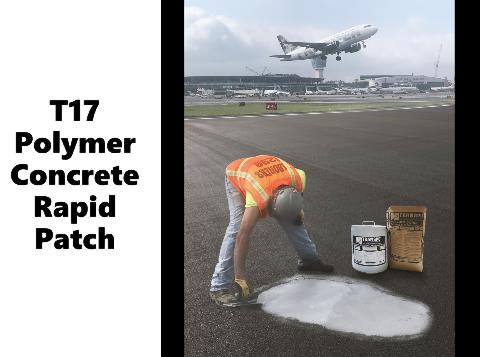 Page | 6
TRANSPO T-17 POLYMER CONCRETE
T-17 used at Detroit Metro McNamara Terminal Ramps
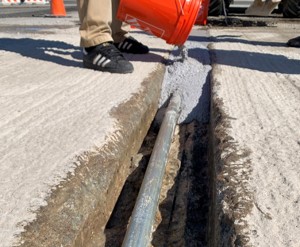 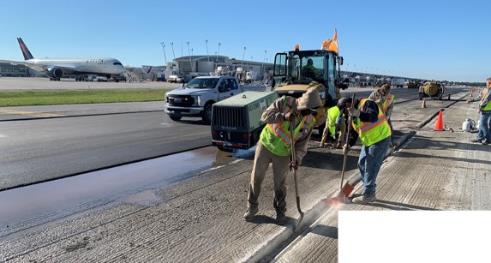 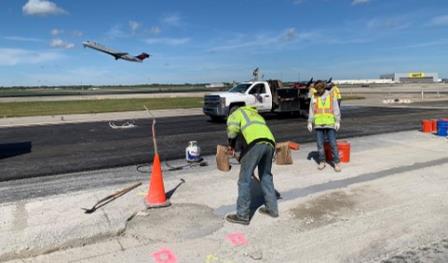 Conduit Trench Fill for HMA Paving
Page | 7
TRANSPO T-17 POLYMER CONCRETE
T-17 at current Airports
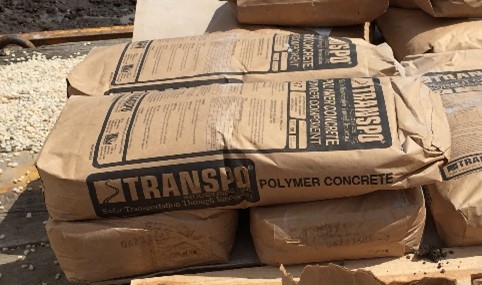 DETROIT
DALLAS FORT WORTH
LAGUARDIA
JFK
NEWARK
LOVE FIELD
ORLANDO
Page | 8